New Optimized Analysis Method For Measuring Extended Grounding Systems
Martin J. Lindinger
Herwig Renner
Ernst Schmautzer


Graz University of Technology
Austria
www.ifea.tugraz.at
Agenda
Problems at grounding measurements
Standard methods
New optimized method
Principle
Example
Results
Conclusion
Problems at grounding measurements
Low measurement voltages
Low grounding resistance (~mΩ)
Long measurement conductors (~km)
High electromagnetic disturbances
Fall-of-Potential method
Signal detection techniques
On/Off-Method
Tuned Voltmeter
Lock-in Amplifier
…
Beat-Frequency-Method
Fourier Transform
New Optimized Method
Beat-Frequency-Method
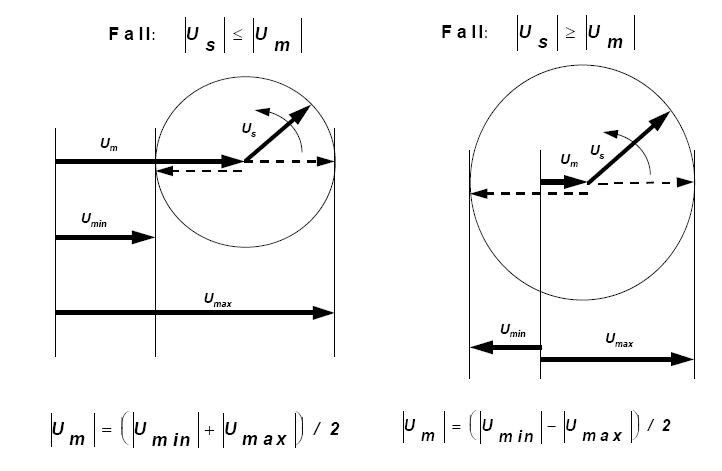 Advantages
Nearly system frequency
Use of multimeters
High currents

Disadvantages
Only compensation of
	system frequency
Not always clear results
Fourier Transform
Advantages
Accurate
Good filtering of disturbances

Disadvantages
Electronic power amplifier needed
No measurements at system frequency
Low measurement currents
Expensive measurement equipment
New Optimized Method (general)
Combination of 
Beat-Frequency-Method
Fourier Transform
High currents 
Nearly system frequency
Standard voltmeters for measuring touch voltages
New Optimized Method (principle)
Local maxima
Beat-frequencies maxima
T…cycling length of beat signal
Beat signal
[Speaker Notes: Minimizing leakage effect
Both frequencies of the beat signal are n times in a beat cycle (mathematical exact)]
New Optimized Method (structure)
New Optimized Method (structure)
New Optimized Method (example I)
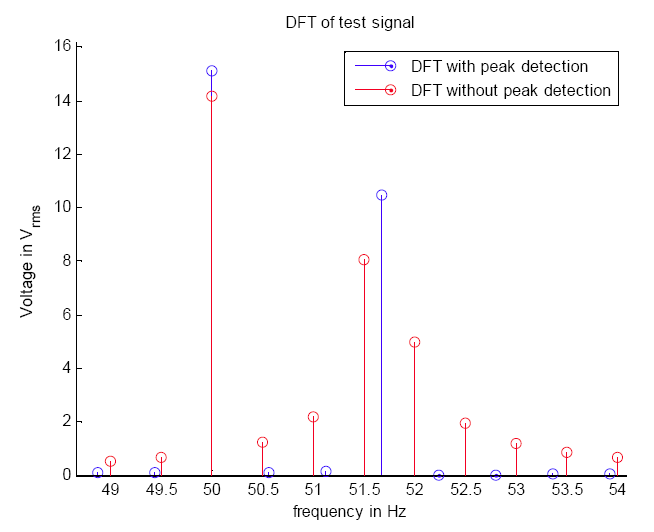 Component at measurement frequency
Railway system: 16.7 Hz + harmonics
Power system: 50 Hz + harmonics
Measurement signal: 51.69 Hz
blue: with peak detection 
(3 beat cycles – 1.78s)
red: without peak detection (2s)
[Speaker Notes: Blau: mit detection (3 beat cycles – 1,78s)
Rot: ohne detection (2s)]
New Optimized Method (example II)
Component at measurement frequency
New Optimized Method (conclusion)
Advantages
Nearly system frequency
High currents
No disturbances (independent from their frequency)
Standard voltmeters for measuring touch voltages

Disadvantes
Digital logger 
Extensive filtering and calculation